Get alerts when the things you want go on deal
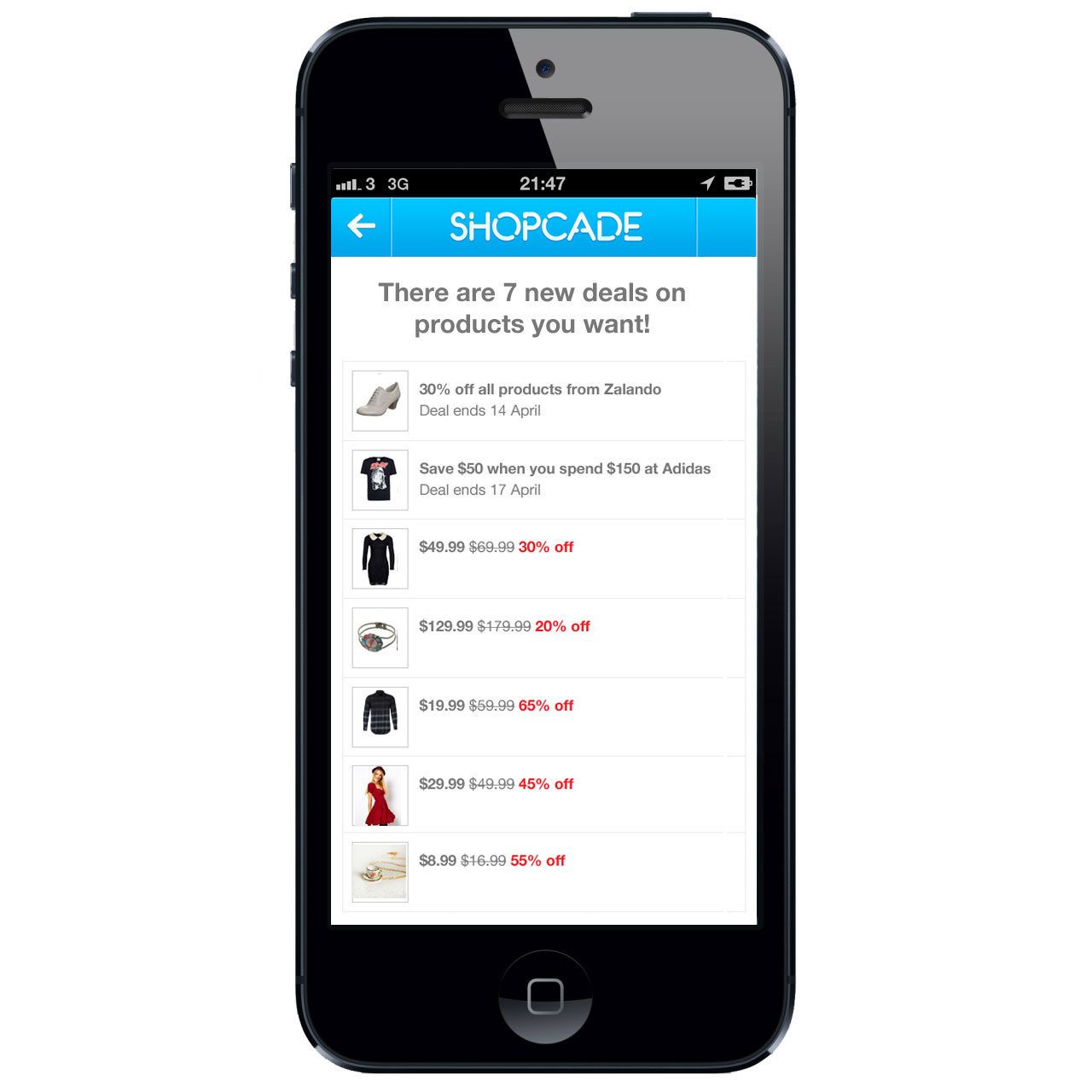 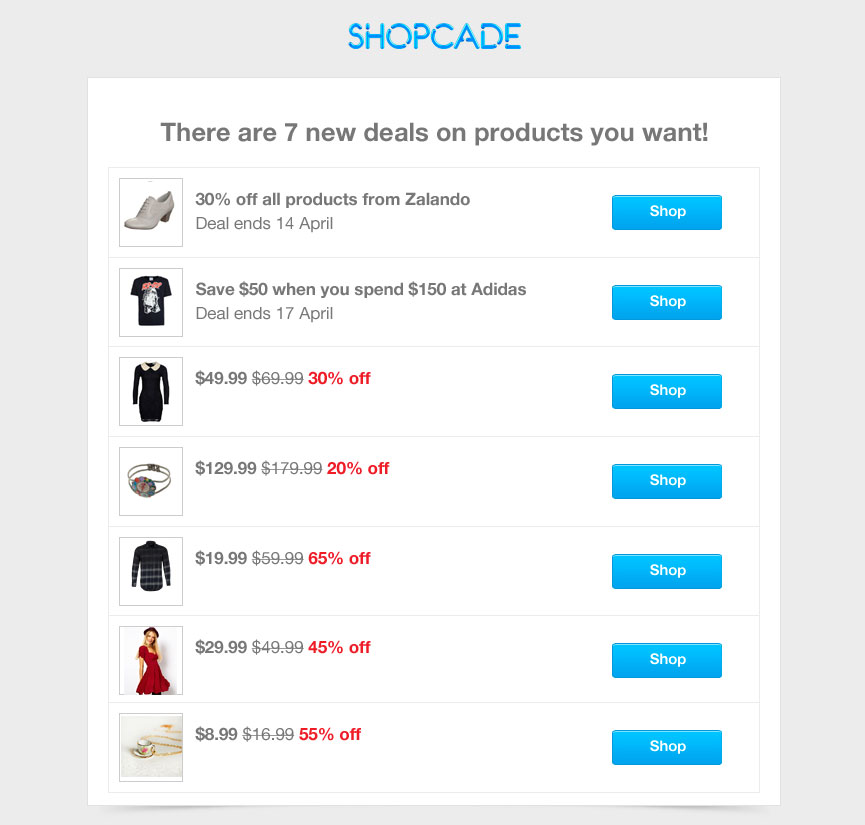 When products or brands you want go on deals, you’ll be notified immediately, so you can save money on the things you want.
See new trending products and deals 
picked just for you based on what you want
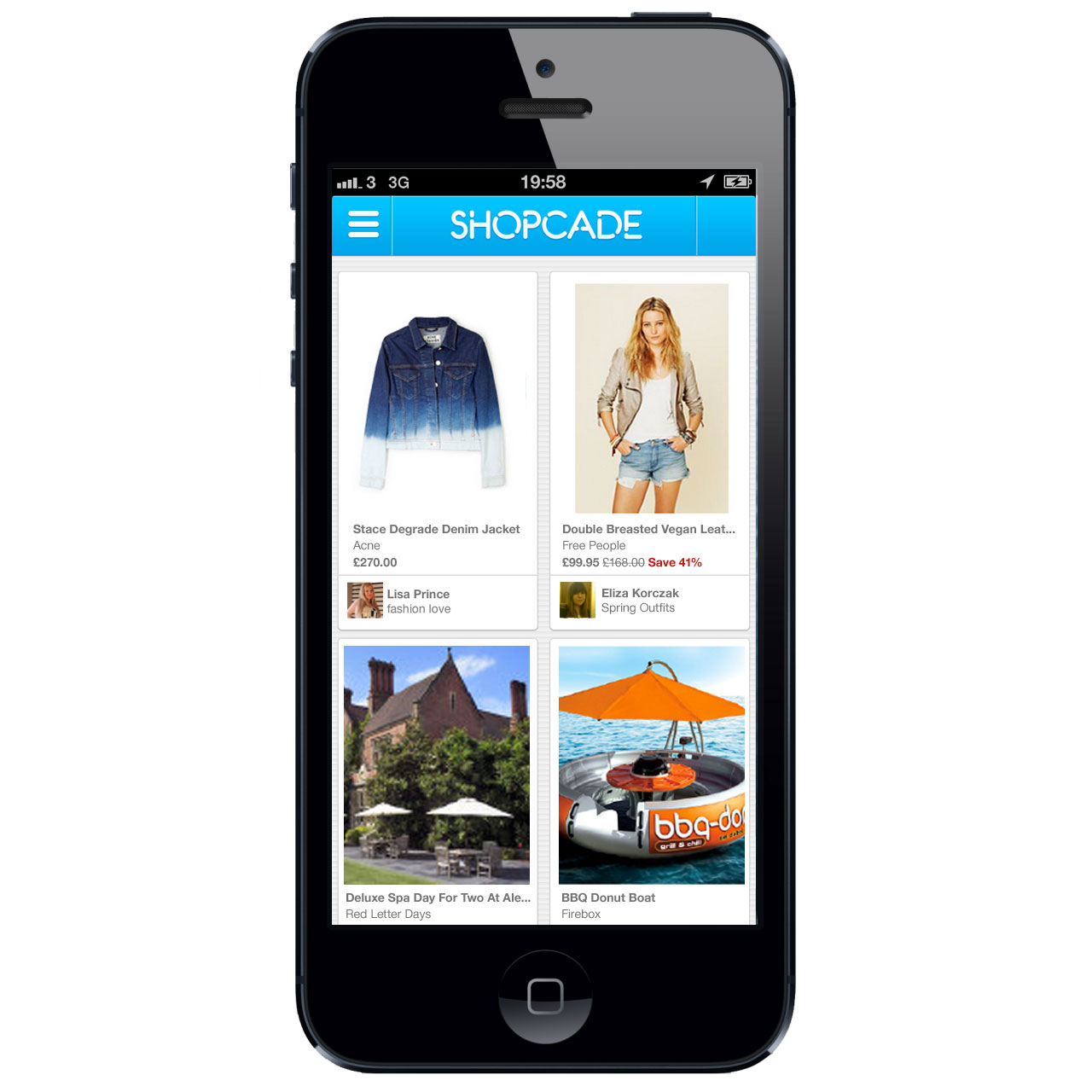 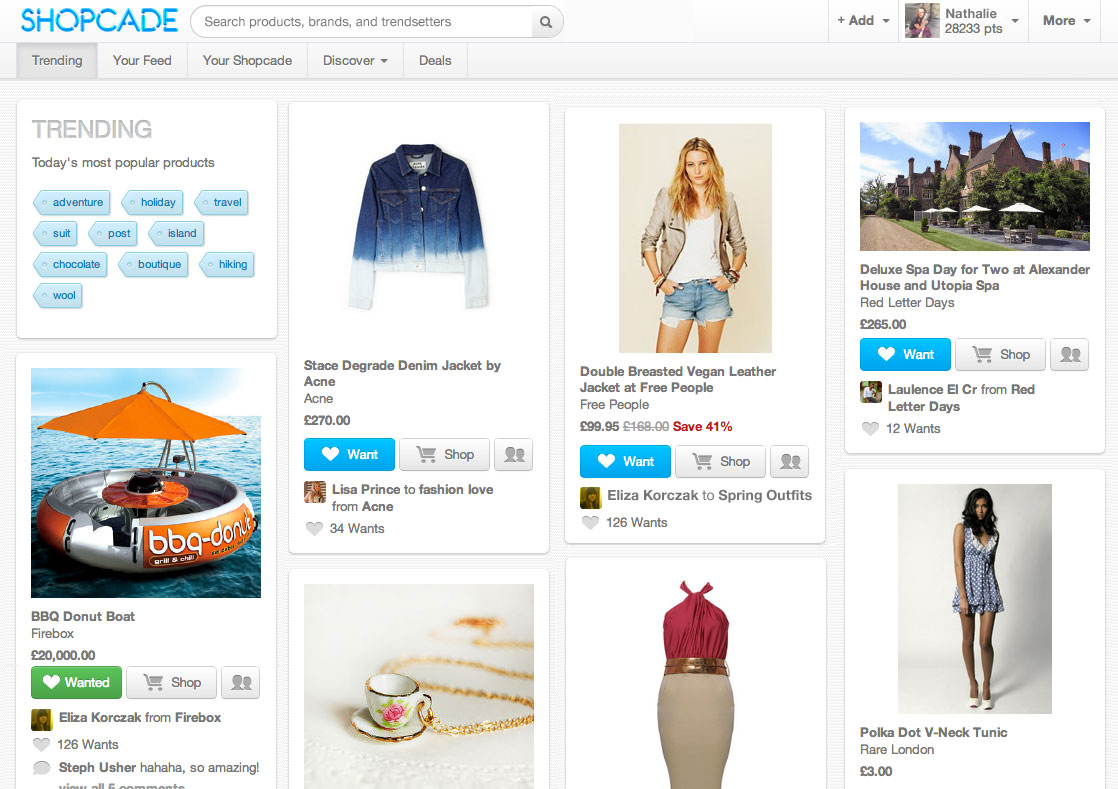 Discover the best products and deals everyday, hand-picked for you by Shopcade from over 300,000 affiliated brands. You can also see what your friends and people you follow want.
Most wanted deals from Shopcaders’ so far
Electronics
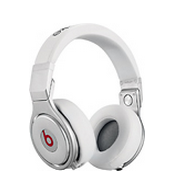 Fashion & Beauty
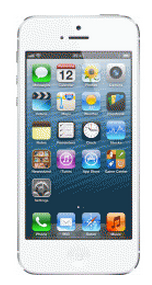 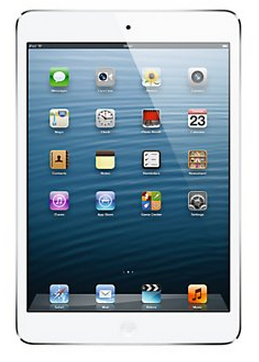 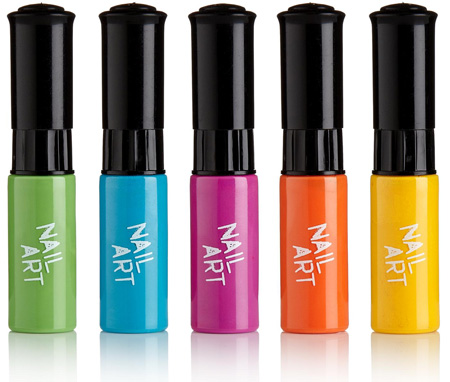 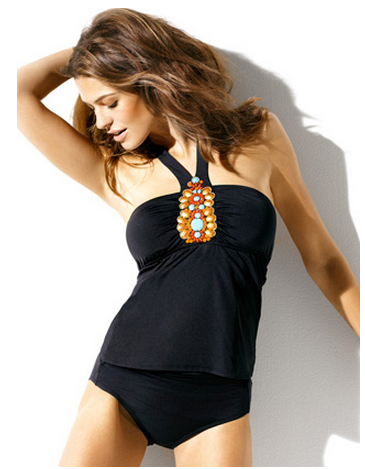 Dr Dre Beats
iPhone 5:
iPad mini
Cosmetics
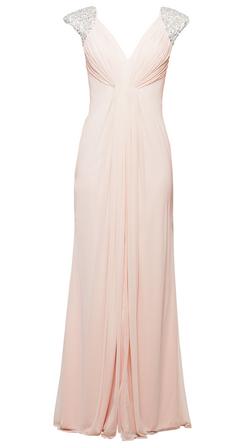 Swimsuit
Food & Home
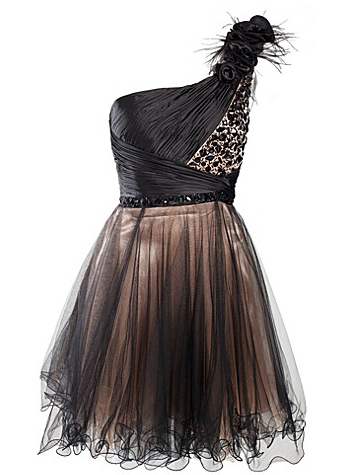 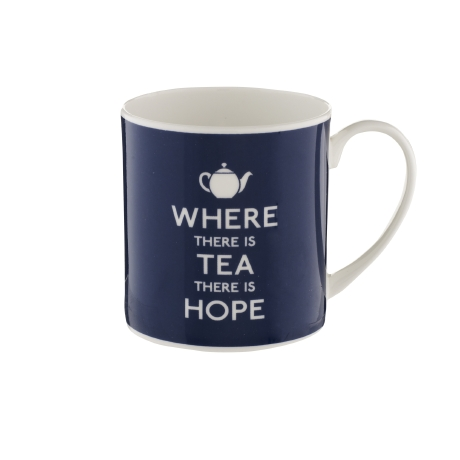 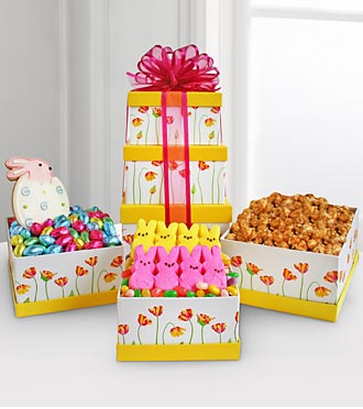 Dresses
Easter hampers
Home Products
Shopcade on Mobile iOS
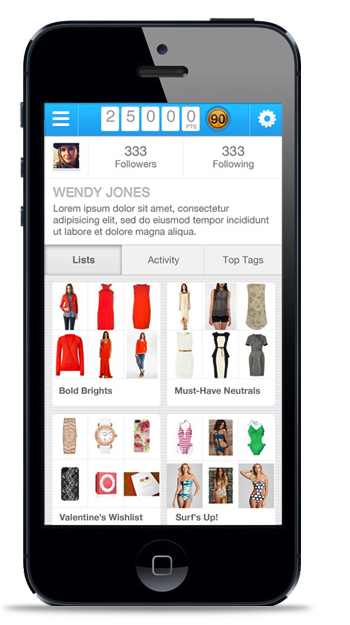 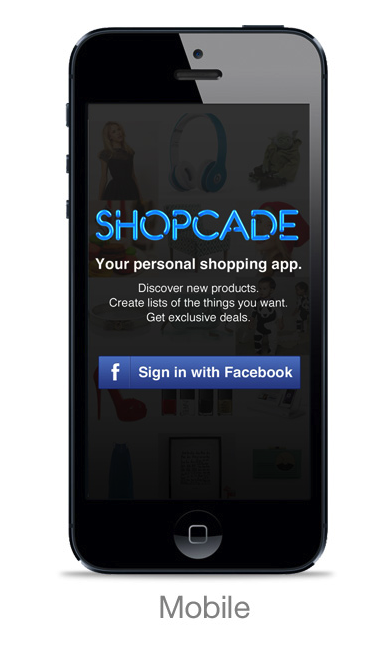 Nathalie Gaveau CEO of Shopcade
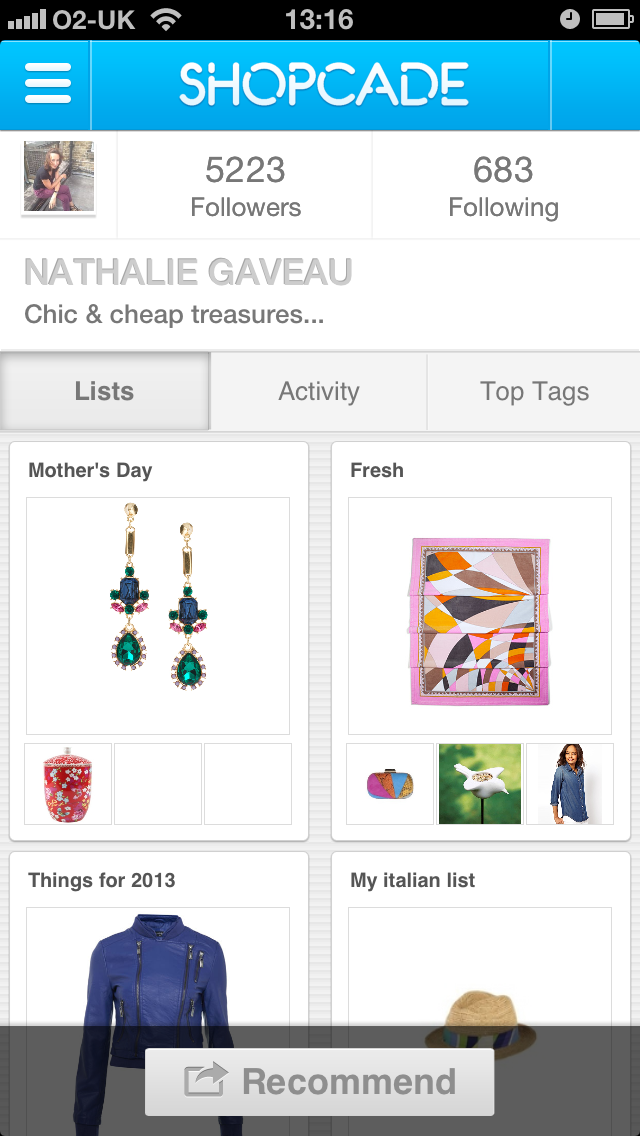 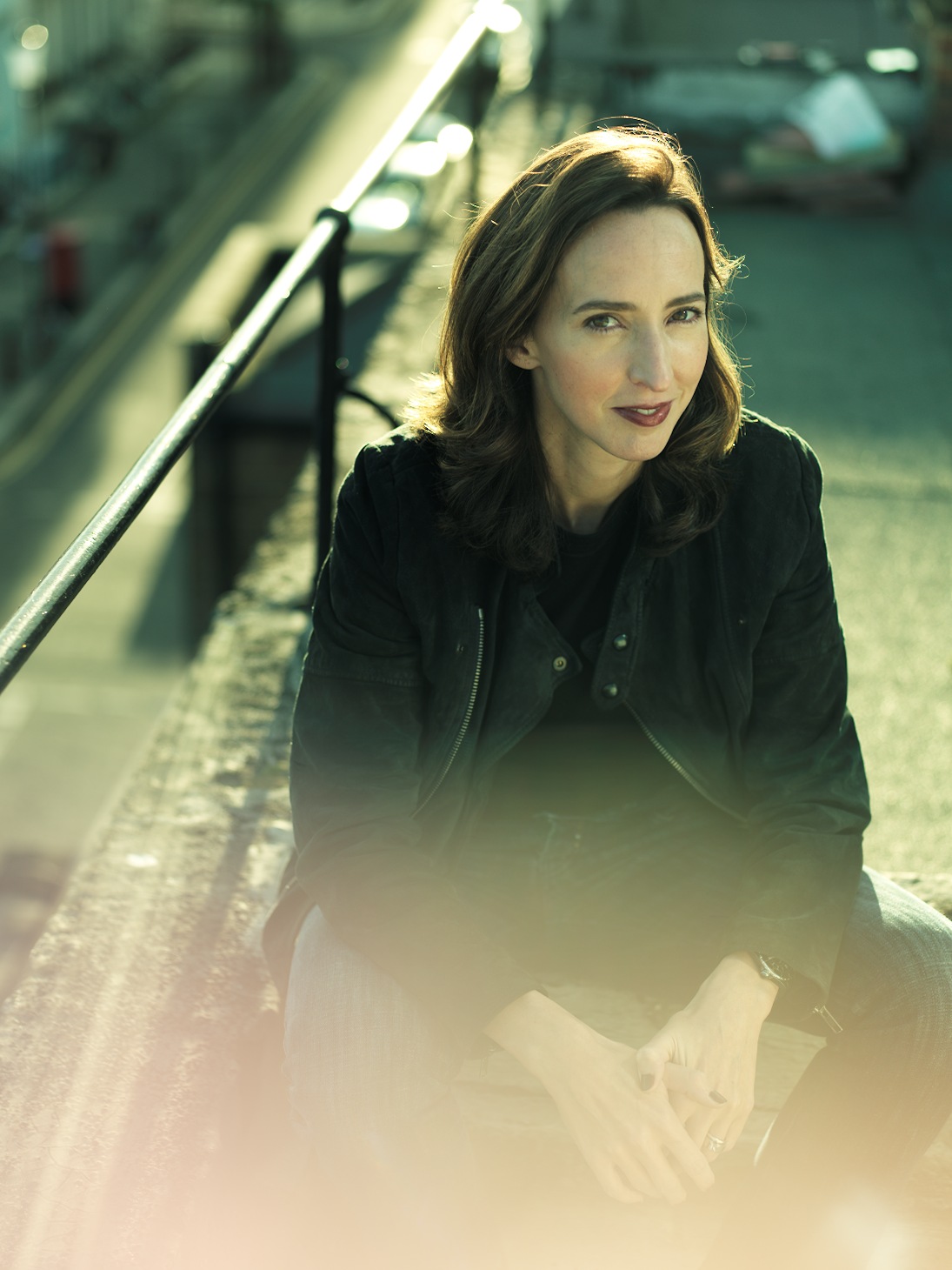